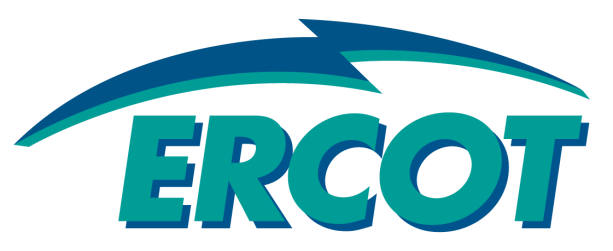 Real-Time  Co-optimization of Energy & Ancillary Services

Operational Issues
RT Energy + Ancillary Service Co-Optimization
Issue 1: What to do about SASM?

What should be done if ERCOT analysis indicates AS shortage well in advance?
RT co-optimization leads to high prices but there is a potential reliability issue with insufficient reserves – NERC compliance issue?

How to deal with AS Deliverability?

The awarded AS will be based on economics. What will be the procedure when a resource behind a constraint is awarded but can’t deliver?

Other ISOs have addressed this by:
Minimum AS zone requirements/demand curves
Processes to disqualify Resources from offering AS due to deliverability issues
[Speaker Notes: Slide #5]
RT Energy + Ancillary Service Co-Optimization
Issue 2: What are the options when coming out of DAM with AS insufficiency? 

Will need further discussions that include ERCOT operations and stakeholders
[Speaker Notes: Slide #5]
RT Energy + Ancillary Service Co-Optimization
Issue 3: What happens when the RT market fails?

Which units would provide AS under this scenario?

Last SCED awards?
DAM awards?
How would we handle the hour boundary under each scenario?

What MCPC would we use?

During emergency conditions we have Emergency Operations settlement to compensate for uneconomic dispatches. Would we need same type of AS treatment for AS deployed when not economic based on offer?


What would happen if we lost ICCP node with a large QSE? How would we redistribute the awards?
[Speaker Notes: Slide #5]
RT Energy + Ancillary Service Co-Optimization
Issue 4: Operations would need new tools to monitor and react to the potential changes in AS responsibility every 5 minutes 

We will need to think outside of the box on this one and try to anticipate what the needs may be and how we may best solve those needs.

Ideas?



Issue 5: Will regulation deployment be unit specific or at the QSE level?
[Speaker Notes: Slide #5]